Psalms of Thanksgiving“For His steadfast love endures forever”
Jan. – Feb. 2020
Learning Goals (p.3)
Read for meaning.
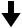 Identify features of thanksgiving.
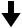 See God through thankfulness.
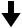 Pray with purposeful thanks.
1. Read
2. Participate
3. Pray
Learning Plan (p.2)
Genres of Literature (p.4)
As we read, look for similarities and differences between the two accounts of the Red Sea event. 
Spend a minute marking your observations in your booklet. 
Share your findings with a neighbor.
Genres of Literature (p.4)
Genres of Literature (p.4)
How is reading poetry different than reading narrative (story)? 
What does poetry offer that narrative (story) doesn’t?
Features of Poetry (p.5)
“Adah and Zillah, hear my voice;    you wives of Lamech, listen to what I say:I have killed a man for wounding me,    a young man for striking me.If Cain's revenge is sevenfold,    then Lamech's is seventy-sevenfold.” (Gen. 4:23-24)
Metaphor/Simile
Hyperbole
Parallelism
Features of Poetry (p.5)
Metaphor/Simile
Hyperbole
Parallelism
**Practice on page 5**
Features of Poetry (p.5)
Sing praise to the Lord, you His godly ones,
And give thanks to His holy name.
For His anger is but for a moment, 
His favor is for a lifetime;
Weeping may last for the night,
But a shout of joy in the morning. 
O Lord, by your favor You have made my mountain to stand strong;
You hid your face, and I was dismayed.
To you, O Lord, I called,
And to the Lord I made supplication.
Psalms of Thanksgiving“For His steadfast love endures forever”
Jan. – Feb. 2020